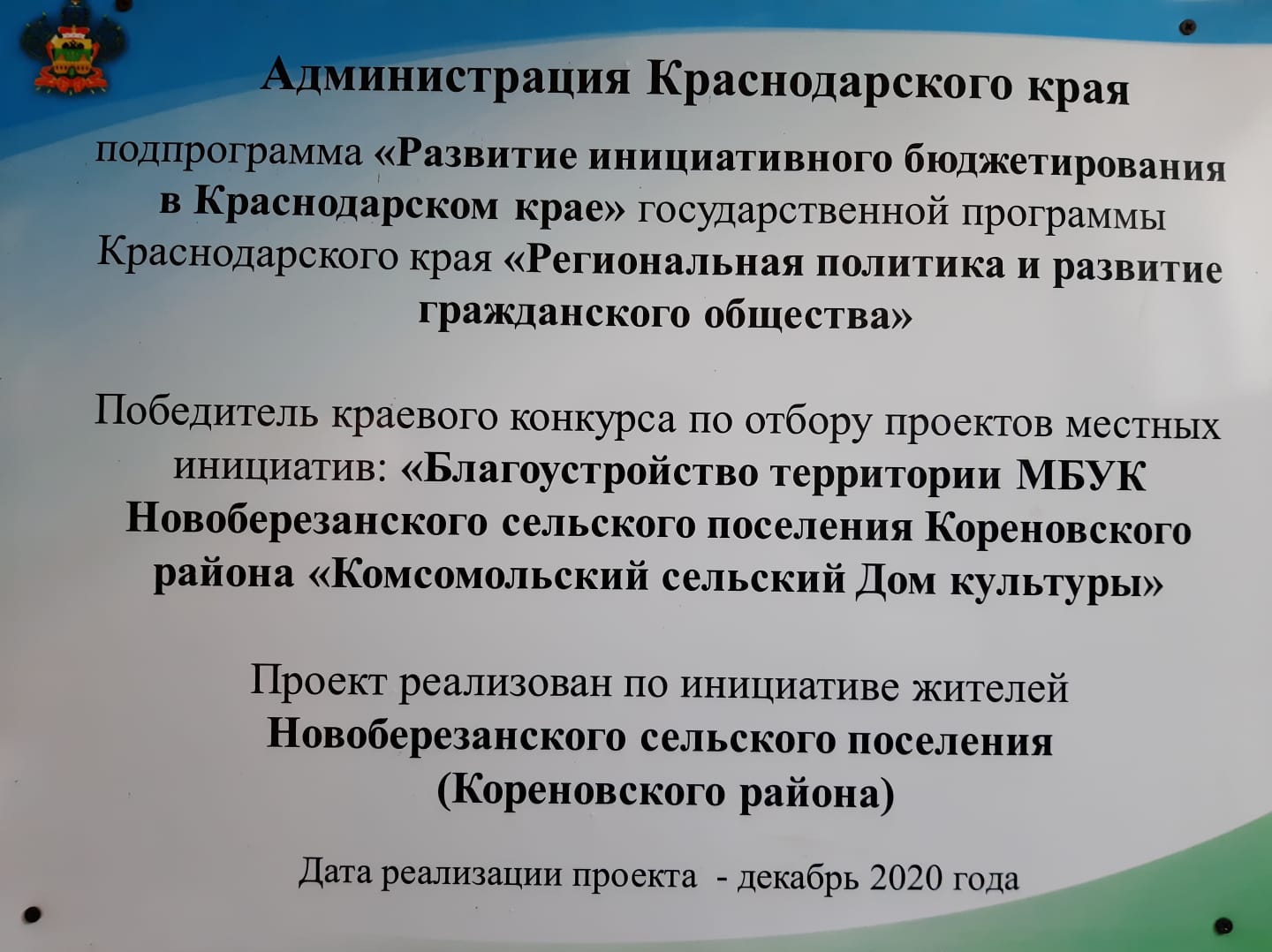 В год празднования 75-й годовщины Победы в Великой Отечественной Войне 1941-1945 годов для увековечивания и сохранения памяти о жителях поселениях установлена малая архитектурная форма «Землякам, погибшим в годы Великой Отечественной Войны 1941-1945 годов»
Предварительные работы по установке малой архитектурной формы  «Землякам погибшим в годы ВОВ 1941-1945 годов» доставлена на место установки
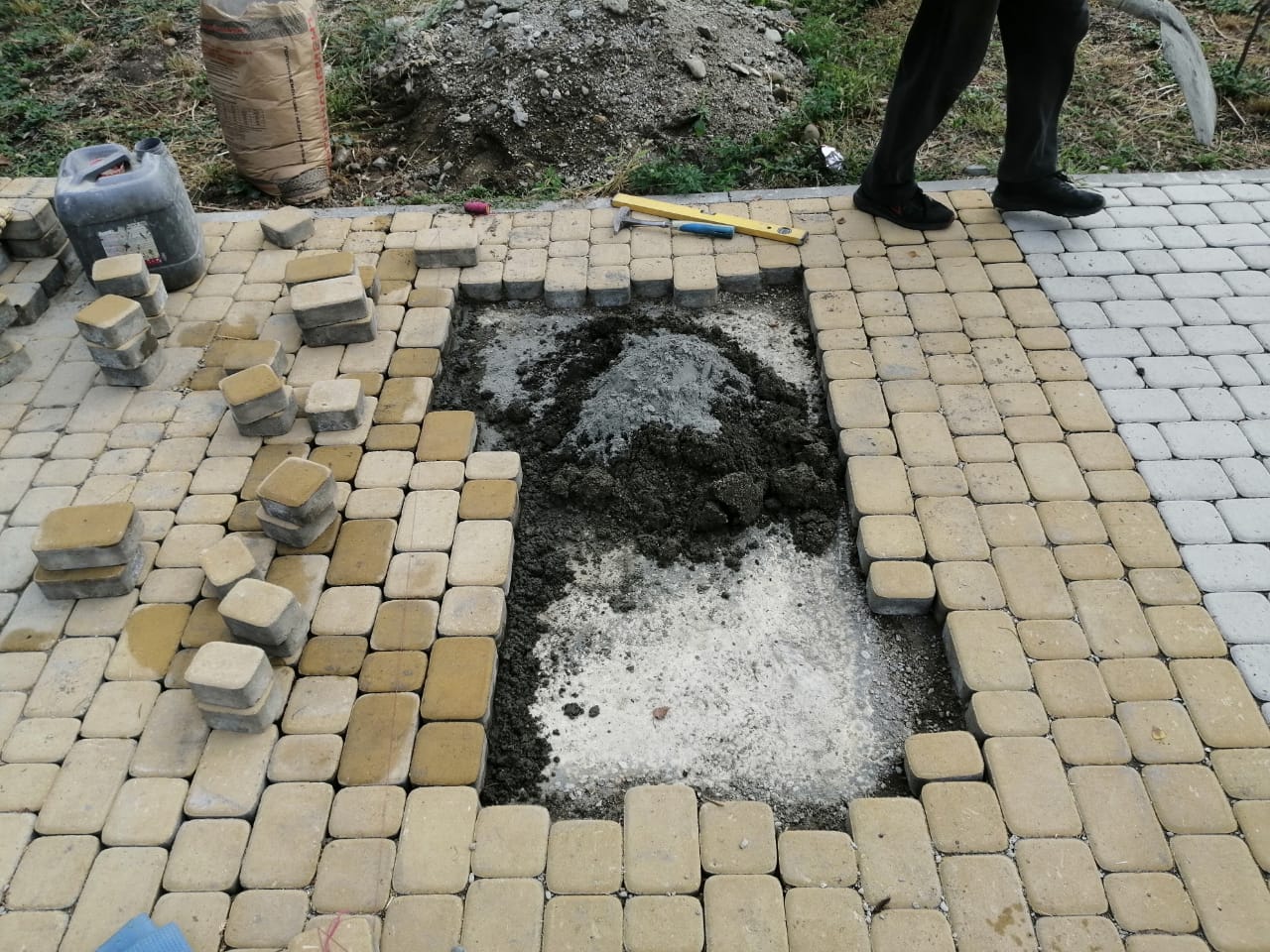 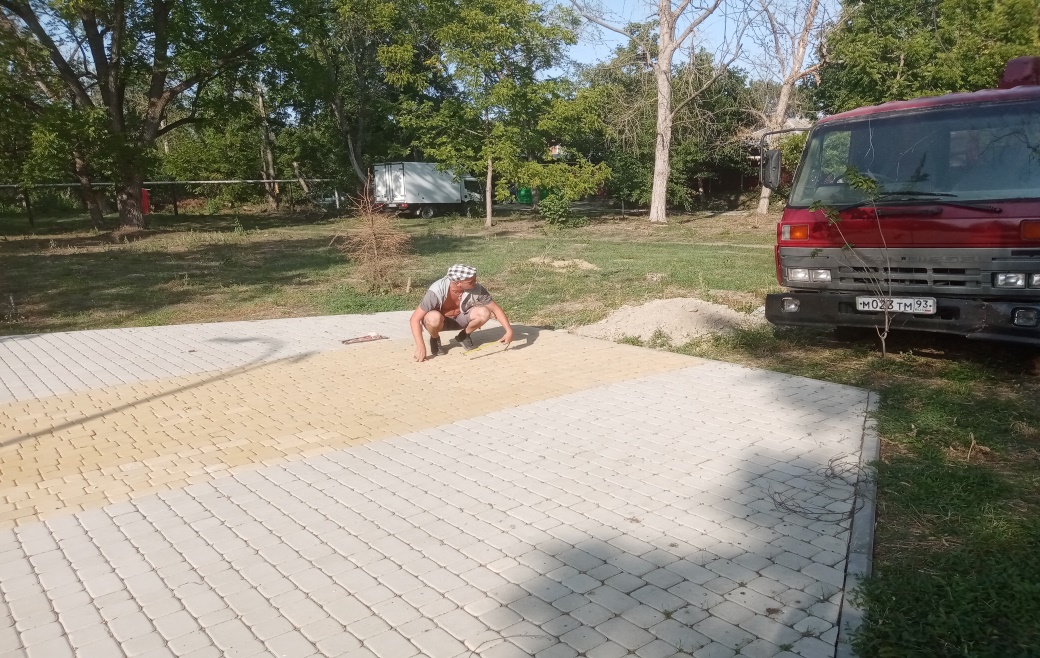 Малая архитектурная форма  «Землякам погибшим в годы ВОВ 1941-1945 годов» доставлена на место установки
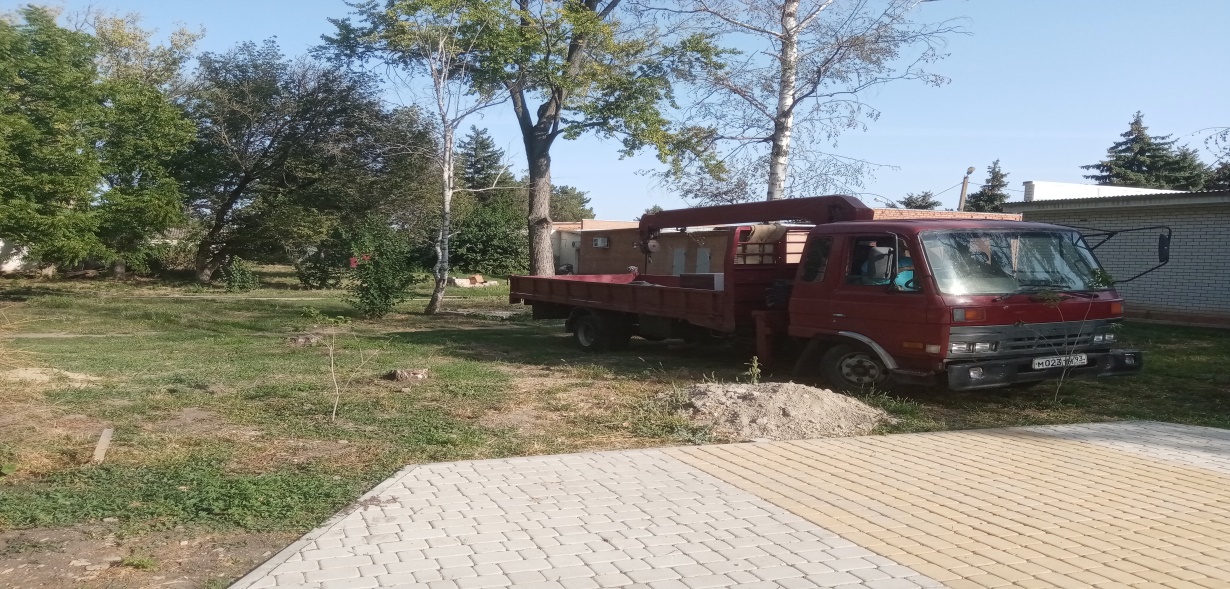 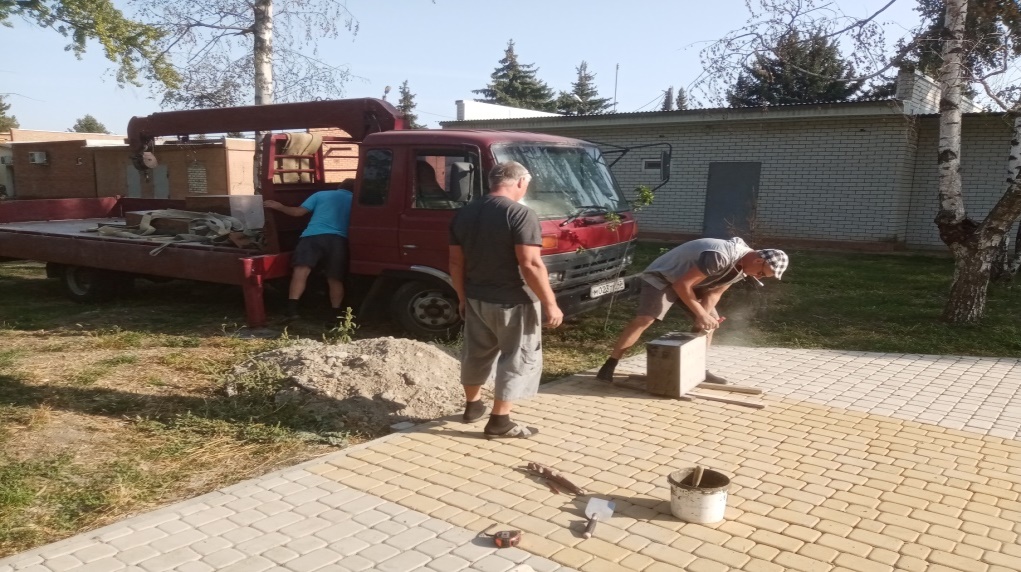 Работники подрядной организации приступили к установке малой архитектурной формы  «Землякам погибшим в годы ВОВ 1941-1945 годов»
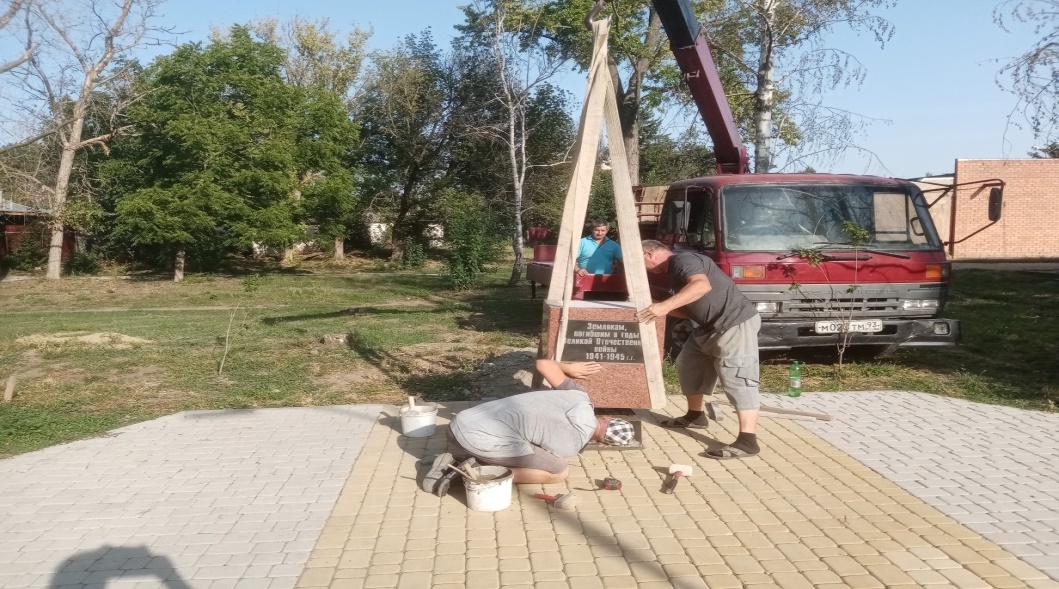 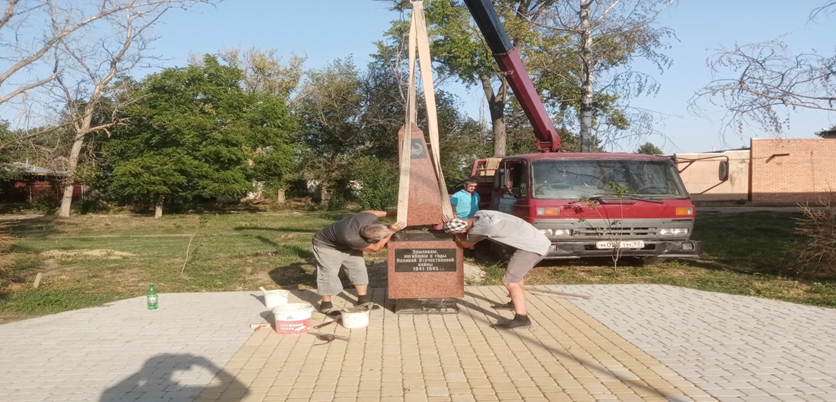 Установка малой архитектурной формы  «Землякам погибшим в годы ВОВ 1941-1945 годов» на заключительном этапе